Secure Sockets Layer
Autori: Bc. Marek Šafárik
	  Bc. Milan Šafárik
13.03.2012
Secure Sockets Layer
SSL je bežne používaný protokol na riadenie bezpečnosti posielania správ na internete. 

	Protokol(y) SSL umožňujú aplikáciám komunikovať po sieti spôsobom, ktorý zabraňuje odpočúvaniu či falšovaniu správ.
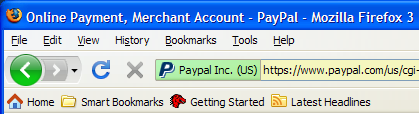 Secure Sockets Layer
Nadviazanie spojenia medzi klientom a serverom:
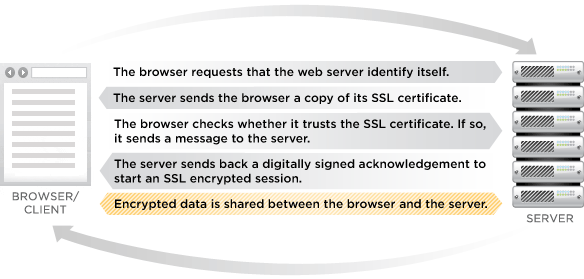 Využitie
Protokol SSL sa najčastejšie využíva pre bezpečnú komunikáciu s internetovými servermi pomocou HTTPS, čo je zabezpečená verzia protokolu HTTP. 

Ďalšie využitie: 
Odosielanie emailov
Instant messaging
Voice-over-IP (VoIP)
História
SSL 1.0 – SSL bol vyvinutý firmou Netscape. Táto verzia nebola nikdy verejne používaná.

SSL 2.0 – Uvoľnená vo februári 1995. Obsahovala množstvo bezpečnostných chýb.

SSL 3.0 – Úplne pozmenená oproti verzii 2.0. Najnovšie verzie sú založené práve na tejto verzii.
História
TLS 1.0, 1.1 a 1.2 – Nasledovníkom SSL je protokol Transport Layer Security. Dá sa označiť aj ako SSL 3.1. Verzia 1.2 je zatiaľ najnovšia verzia, vyšla v auguste 2008.

SSL spojenia začínajú komunikáciu zabezpečene, zatiaľ čo TLS spojenia najskôr nezabezpečene, a zabezpečenú komunikáciu začínajú až po podaní rúk medzi klientom a serverom.
Princíp TLS
Obsahuje 3 hlavné fázy:
Dohodu účastníkov na využívaných algoritmoch

Výmenu kľúčov založenú na šifrovaní s verejným kľúčom a overenie vychádzajúce z certifikátov (RSA, Diffie-Hellman, DSA)

Šifrovanie komunikácie symetrickou šifrou (RC2, RC4, DES, Trojitý DES, AES)
Nadviazanie TLS spojenia
2 možnosti:
Použiť rozdielny port pre zabezpečené spojenie (napr. port 443 pre HTTPS)

Začať spojenie nezabezpečene a v priebehu komunikácie sa prepnúť do zabezpečeného módu. (napr. protokolom STARTTLS)
Handshaking (Podanie rúk)
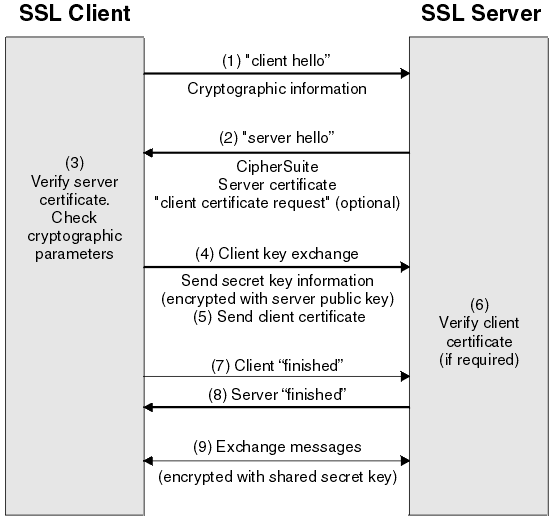 SSL Cipher Suite
Cipher Suite obsahuje: 
    * key exchange algorithm 
    * bulk encryption algorithm 
    * message authentication code (MAC) 
    * pseudorandom function (PRF) 

- Server a klient sa musia dohodnúť na šifrovacej sade.
 
- Klient ponúkne na výber viac sád, z ktorých si server jednu vyberie. (zvyčajne tú najbezpečnejšiu)
Čo obsahuje digitálny certifikát?
Serial Number: Použité na jednoznačnú identifikáciu certifikátu.
Subject: Vlastník certifikátu.
Signature Algorithm: Algoritmus použitý na vytvorenie podpisu.
Signature: Podpis na overenie, že certifikát pochádza od vydavateľa.
Issuer: Údaje vydavateľa certifikátu.
Valid-From: Dátum počiatku platnosti.
Valid-To: Dátum konca platnosti certifikátu.
Key-Usage: Účel verejného kľúča.
Public Key: Verejný kľúč.
Thumbprint Algorithm: Algoritmus použitý na odtlačok certifikátu.
Thumbprint: Odtlačok certifikátu na overenie jeho neporušenosti.
Certificate Authority (CA) Hierarchy
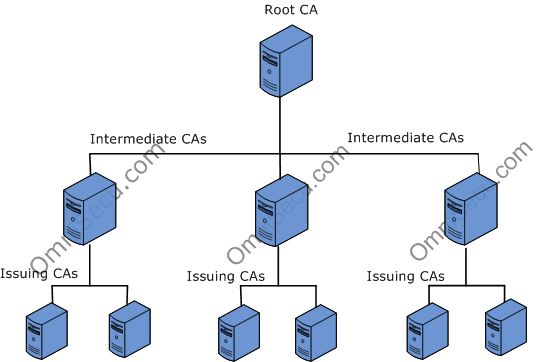 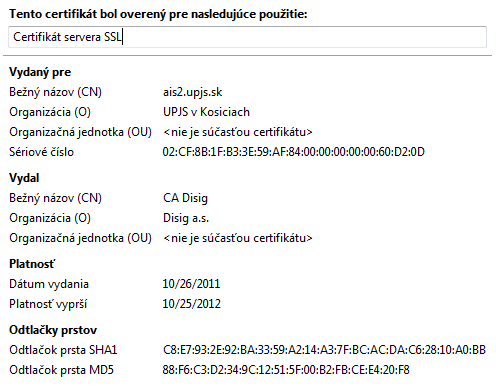 Software
OpenSSL: open source (BSD licencia)
GnuTLS: voľná implementácia (LGPL licensed)
cryptlib:  prenositeľná open source kryptografická knižnica (obsahuje TLS/SSL implementáciu)
JSSE: Javovská implementácia obsiahnutá v Java Runtime Environment.
Ďakujeme za pozornosť